МУНИЦИПАЛЬНОЕ БЮДЖЕТНОЕ ОБЩЕОБРАЗОВАТЕЛЬНОЕ УЧРЕЖДЕНИЕ 
«ГИМНАЗИЯ «ПЛАНЕТА ДЕТСТВА» 
г. Рубцовска Алтайского края
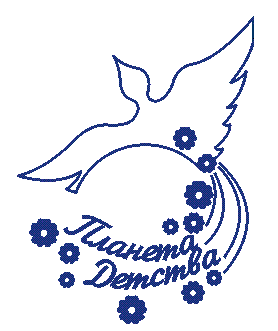 Система подготовки к ГИА по химии.
Из опыта работы.
Комарова Евгения Ивановна
учитель химии высшей квалификационной категории
1
Составляющие успешной подготовки к ГИА
Осознанный выбор

Психологическая готовность

Предметная готовность
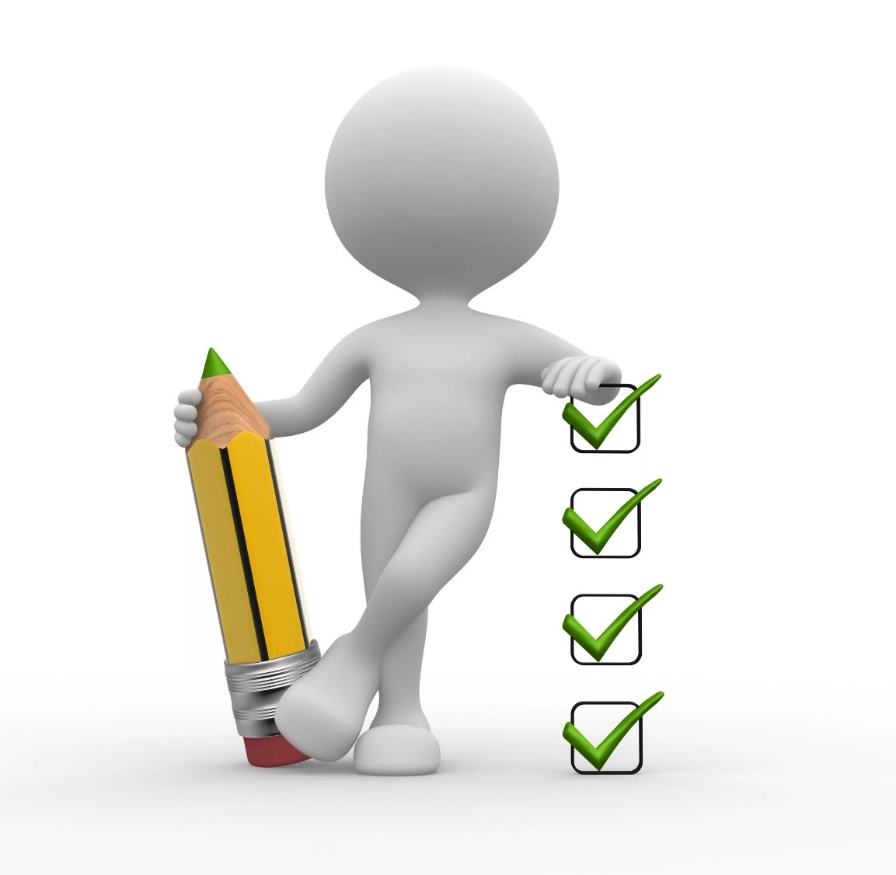 2
Осознанный выбор
обучающихся
Информационная работа с учащимися
Факультатив для учащихся 7го класса
Профориентационная деятельность в рамках урока и изучаемой темы
Проектно-исследовательская деятельность
«День науки»
Встречи с выпускниками
Информационная работа 
с родителями
Посещение родительских собраний
Индивидуальные встречи, консультации
3
Я            Химию
Психологическая готовность
Химия         страшно
Знание       Успех
Общие формулы: HR, Me(OH)х, МехОy, MeR,  неМехОy  
Схемы реакций:  HR + MeOH → MeR + H2O
Алгоритмы решения задач
Включение заданий ГИА в урок
4
8 класс тема: «Строение атома»
Задание из ОГЭ
Запишите в поле ответа число электронных оболочек (X) и количество валентных электронов фосфора (Y).
Задание из ЕГЭ
1.   Na      2.   K      3.  Si       4.    Mg     5.    C     
Определите, атомы каких двух из указанных в ряду элементов имеют на внешнем энергетическом уровне четыре электрона. Запишите в поле ответа номера выбранных элементов.
5
Предметная готовность
Знание теории
Умение работать с тестами
Умение решать расчётные и практические задачи
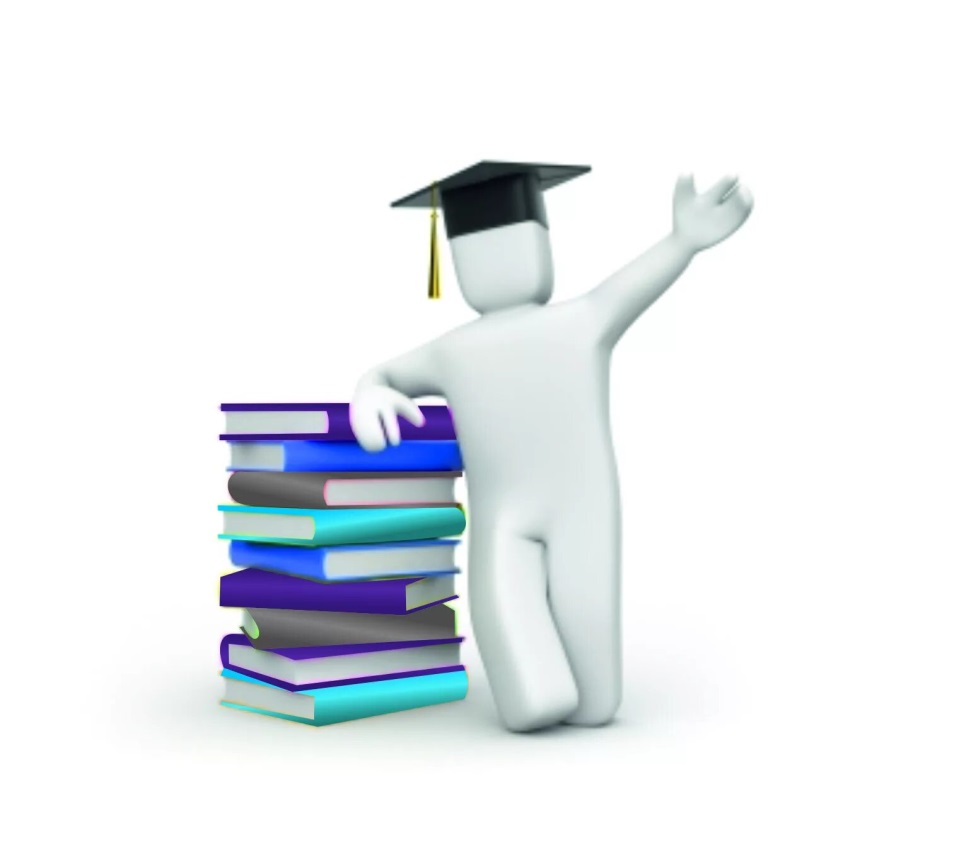 Рекомендуемые сайты:

https://resh.edu.ru 
https://4ege.ru 
https://chem-oge.sdamgia.ru 
https://chem-ege.sdamgia.ru 
https://oblakoz.ru
6